Aftrap IBS De Leefbare stad week 5 lj3
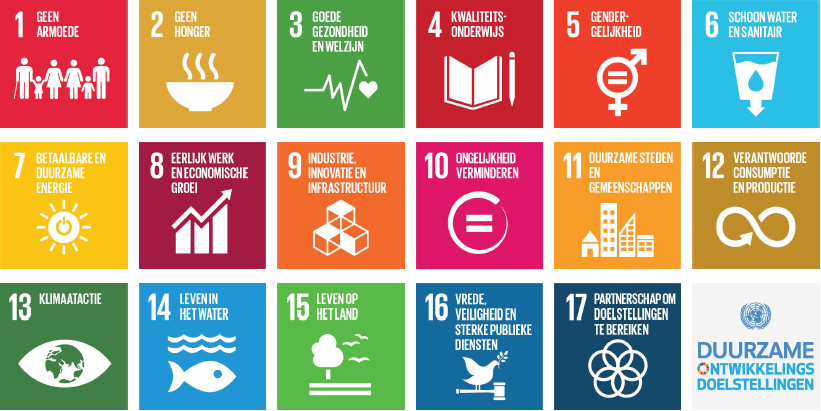 Maandag 28 september 2020
IBS week 5
Financieel management
Voorbereiding op de Proeve
Les van maandag 28 september 2020
Welkom terug!
We kijken naar de komende weken; wat staat er op de planning, wanneer zijn er projecturen deadlines en andere belangrijke IBS-zaken.
Per groep krijg je de tijd om een goede planning te maken.
Wat gaan we doen?!
Om wat structuur te creëren, kijken we naar de planning van de komende weken.

In rood zie je de ‘lessen’, in zwart de projecturen, in groen de focus van de begeleiders. Vetgedrukt in zwart de toets onderdelen van deze periode.  

Belangrijke deadlines: 
-    Pucha Kucha voor de opdrachtgevers op 14 oktober tussen 12.00 en 14.00 uur  
-    Feedback op orde (portfolio) uiterlijk 29 oktober
Opleveren adviesrapport: vrijdag 30 oktober
Planning maken: een voorbeeld
Opdracht per groep
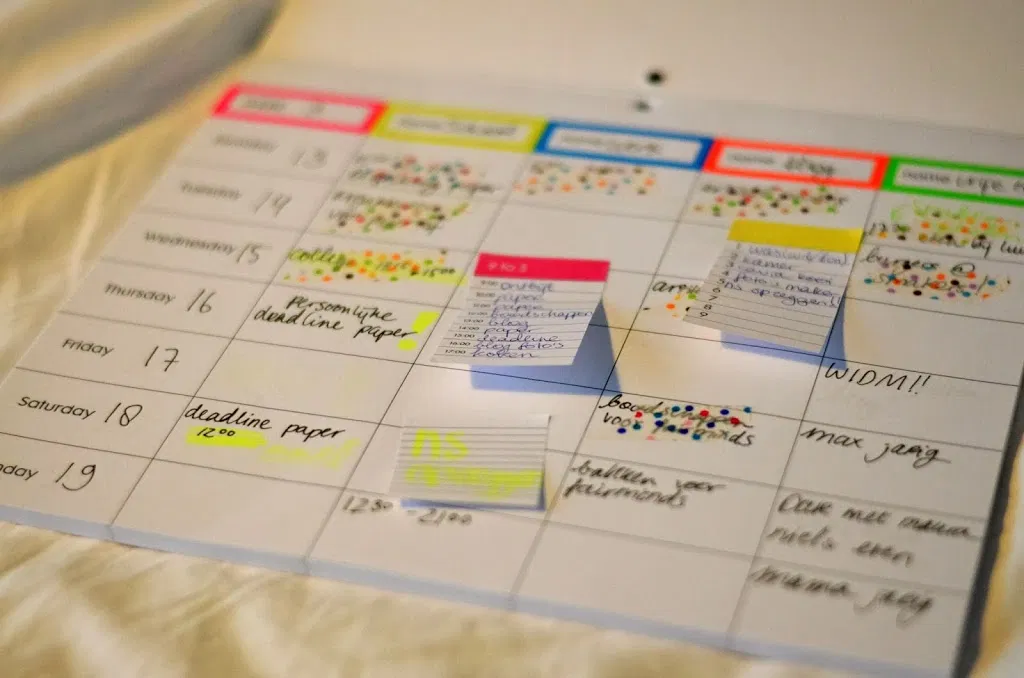 Gebruik het komende half uur om een eigen planning te maken:  
Kies je eigen vorm of opzet; hou het simpel en efficiënt. 
Zet er niet alleen deadlines in maar ook concrete data en namen.
Kijk hoe je zo efficiënt mogelijk taken kan verdelen.

Over half uurtje is iedereen weer online hier. Zorg dat je een versie kunt laten zien en toelichten.